1
Contents
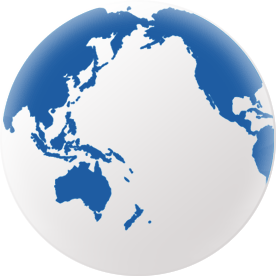 Contents
2
Contents
3
4
Contents
Contents
5